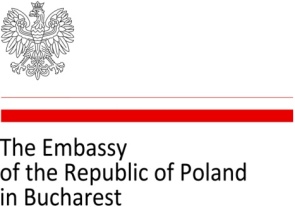 Poland and Romania –strengthening a strategic partnership
Marek Szczygieł
Ambassador of the Republic of Poland to Romania
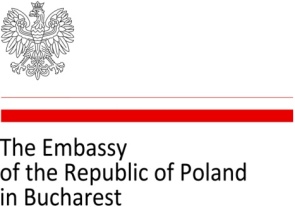 Volume of Trade between Poland and Romania in mln Euro
Source: National Institute of Statistics, Romania
Top 10 companies with Polish capital in 2013
Source: Ministry of Public Finance, Romania
[Speaker Notes: ______________
 
POLSKA GOSPODARKA
Gospodarka w skrócie 
 
- - - - - - - - - - - - - 
slajd uzupełnia się ze slajdem: 
POLSKA TRANSFORMACJA / Terapia szokowa
- - - - - - - - - - - - - 
 
źródło – PKB per capita (1990/2013) nominalne: http://data.worldbank.org/indicator/NY.GDP.PCAP.CD
 
źródło – PKB całkowite (1990/2013) nominalne: http://data.worldbank.org/indicator/NY.GDP.MKTP.CD
 
źródło – PKB per capita (1990/2013) wyliczane według parytetu siły nabywczej: http://data.worldbank.org/indicator/NY.GDP.PCAP.PP.CD
 
źródło – PKB całkowite (1990/2013) wyliczane według parytetu siły nabywczej: http://data.worldbank.org/indicator/NY.GDP.MKTP.PP.CD
 
komentarz: w powyższych zestawieniach PKB wyliczony został na podstawie cen stałych (nieindeksowanych wzajemnie) z obu lat bazowych (1990 i 2013). Więcej szczegółów na temat metodologii obliczeń można znaleźć bezpośrednio w źródle. Należy pamiętać o tym, że PKB nominalne odzwierciedla potencjał państwa i jego obywateli w relacjach międzynarodowych, natomiast PKB PPP mówi o poziomie życia wewnątrz kraju i głębokości rynku wewnętrznego. Dodatkowa uwaga: wartości PKB całkowitego zostały zaokrąglone na potrzeby infografiki do pełnych miliardów dolarów. 
źródło uzupełniające – dane o polskim PKB wyrażone w walucie EUR: http://ec.europa.eu/eurostat/statistics-explained/index.php/National_accounts_and_GDP
 
źródło – PKB per capita jako procent średniej dla EU28 (2004/2013): http://epp.eurostat.ec.europa.eu/tgm/table.do?tab=table&init=1&plugin=1&language=en&pcode=tec00114
 
komentarz: PKB wyliczane na podstawie parytetu siły nabywczej. Najnowsze dostępne dane dotyczą roku 2013
 
źródło – rating Polski w Fitch (sierpień 2014): http://www.bankier.pl/wiadomosc/S-P-i-Fitch-potwierdzaja-rating-Polski-3179214.html
 
źródło – rating Polski w Moody’s (październik 2014): http://www.money.pl/gospodarka/wiadomosci/artykul/agencja-ratingowa-moodys-chwali-polske,131,0,1630851.html
 
źródło – rating Polski w Moody’s (październik 2014): http://www.macronext.pl/pl/aktualnosci/agencja-moody-s-spadek-dlugu-konieczny-do-podwyzszenia-perspektywy-ratingu-polski
 
źródło – rating Polski w S&P (sierpień 2014): http://www.bankier.pl/wiadomosc/S-P-i-Fitch-potwierdzaja-rating-Polski-3179214.html
 
komentarz: źródła dostępne bezpośrednio na stronach agencji ratingowych wymagają rejestracji i logowania, stąd informacje potwierdzające stan ratingów zaczerpnięte z ostatnich artykułów prasowych, które się ukazały na ten temat.
 
źródło – prognoza wzrostu do 2030: http://elibrary.worldbank.org/doi/pdf/10.1596/1813-9450-6639 (str. 5)
 
źródło – klasyfikacja Polski jako „high income economy”: http://data.worldbank.org/about/country-and-lending-groups#High_income]
[Speaker Notes: ______________
 
POLSKA GOSPODARKA
Handel zagraniczny 
 
- - - - - - - - - - - - - 
slajd uzupełnia się ze slajdami:
POLSKA GOSPODARKA / Polscy czempioni 
POLSKA NAUKA I EDUKACJA / Sektor badań i rozwoju
POLSKA NAUKA I EDUKACJA / Najnowsze osiągnięcia polskiej nauki
POLSKIE JEDZENIE / Kraina jabłek i miodu
POLSKIE JEDZENIE / Największy producent malin na świecie
POLSKIE JEDZENIE / Sery
- - - - - - - - - - - - - 
 
źródło – wykres import/eksport: http://stat.gov.pl/wskazniki-makroekonomiczne/ (plik do po pobrania: „roczne wskaźniki makroekonomiczne.xls”)
 
komentarz: wartości w EUR w cenach stałych. Wartości na wykresie zaokrąglone do pełnych miliardów z dokładnością do 0,5 mld EUR.
 
źródło – dodatkowe informacje przekrojowe o handlu zagranicznym: http://strateg.stat.gov.pl/Home/Strateg (zakładka: „obszary tematyczne: wymiana międzynarodowa”)
 
źródło – szczegółowa struktura handlu zagranicznego 2013 (również z tłumaczeniami angielskimi): http://stat.gov.pl/obszary-tematyczne/ceny-handel/handel/obroty-handlu-zagranicznego-ogolem-i-wedlug-krajow-w-2013-r-wyniki-ostateczne,2,6.html
 
komentarz: całoroczne podsumowane handlu zagranicznego dla roku 2014 było niedostępne w momencie przygotowywania niniejszego raportu
 
źródło – eksport jako procent PKB (2012): http://www.ey.com/Publication/vwLUAssets/Skad_przyjdzie_wzrost_pdf/$FILE/Skąd%20przyjdzie%20wzrost.pdf (str. 3)
 
źródło – eksport jako procent PKB (1999): http://www.nbp.pl/publikacje/materialy_i_studia/ms230.pdf (str. 10)
źródło – główny partner handlowy Polski: http://stat.gov.pl/obszary-tematyczne/ceny-handel/handel/obroty-handlu-zagranicznego-ogolem-i-wedlug-krajow-w-2013-r-wyniki-ostateczne,2,6.html (str. 3 załączonego dokumentu pdf)
 
źródło – Niemcy jako główny importer produktów z Polski: http://stat.gov.pl/obszary-tematyczne/ceny-handel/handel/obroty-handlu-zagranicznego-ogolem-i-wedlug-krajow-w-2013-r-wyniki-ostateczne,2,6.html (str. 2 załączonego dokumentu pdf)
 
źródło – rekordowa nadwyżka handlowa we wrześniu 2014: http://www.money.pl/gospodarka/wskazniki/handel/ (na podstawie danych GUS)
 
komentarz: wartość przeliczona z PLN na EUR według kursu średniego NBP z dnia 30 września 2014.]
[Speaker Notes: ______________
 
POLSKA GOSPODARKA
Polscy czempioni 
 
komentarz: selekcja podmiotów jest subiektywnym wyborem autora prezentacji (konsultowanym z Ministerstwem), bazującym na międzynarodowej pozycji firm w ramach nisz rynkowych, w których operują. Lista oczywiście mogłaby być znacznie dłuższa, ale ze względu na ograniczoną ilość miejsca na stronie objemuje tyko 18 podmiotów.
 
źródło – dużo dodatkowych informacji w rankingu Deloitte „Central Europe Top 500” (2014): http://www2.deloitte.com/content/dam/Deloitte/global/Documents/About-Deloitte/ce-top500-2014.pdf
 
źródło – strona firmowa Asseco (po angielsku): http://asseco.com/pl/home-en/
 
źródło – strona firmowa CD Project (po angielsku): https://www.cdprojekt.com/en
 
źródło – strona firmowa Grupa Azoty (po angielsku): http://grupaazoty.com/en/main
 
źródło – strona firmowa Inglot: http://www.inglot.pl
 
źródło – strona firmowa KGHM (po angielsku): http://www.kghm.pl/index.dhtml?&lang=en
 
źródło – strona firmowa Kompania Węglowa (po angielsku): http://www.kwsa.pl/_podwitryny/en/index.php
 
źródło – strona firmowa LPP (po angielsku): http://www.lppsa.com/?lang=en
 
źródło – strona firmowa Maspex (po angielsku): http://en.maspex.com
 
źródło – strona firmowa Morpol (po angielsku): http://morpol.com
 
źródło – strona firmowa Pesa: http://www.pesa.pl
 
źródło – strona firmowa PGE: http://www.gkpge.pl
 
źródło – strona firmowa PGNiG (po angielsku): http://www.pgnig.pl/main/?s,main,language=EN
 
źródło – strona firmowa PKN Orlen (po angielsku): http://www.orlen.pl/EN/Pages/default.aspx
 
źródło – strona firmowa PKO BP (po angielsku): http://www.pkobp.pl/pkobppl-en/
 
źródło: – strona firmowa PKP cargo (po angielsku): http://www.pkp-cargo.pl
 
źródło – strona firmowa PZU (po angielsku): http://www.pzu.pl/relacje-inwestorskie
 
źródło – strona firmowa Solaris (po angielsku): http://www.solarisbus.com/#
 
źródło – strona firmowa Techland (po angielsku): http://techland.pl/?lang=en]